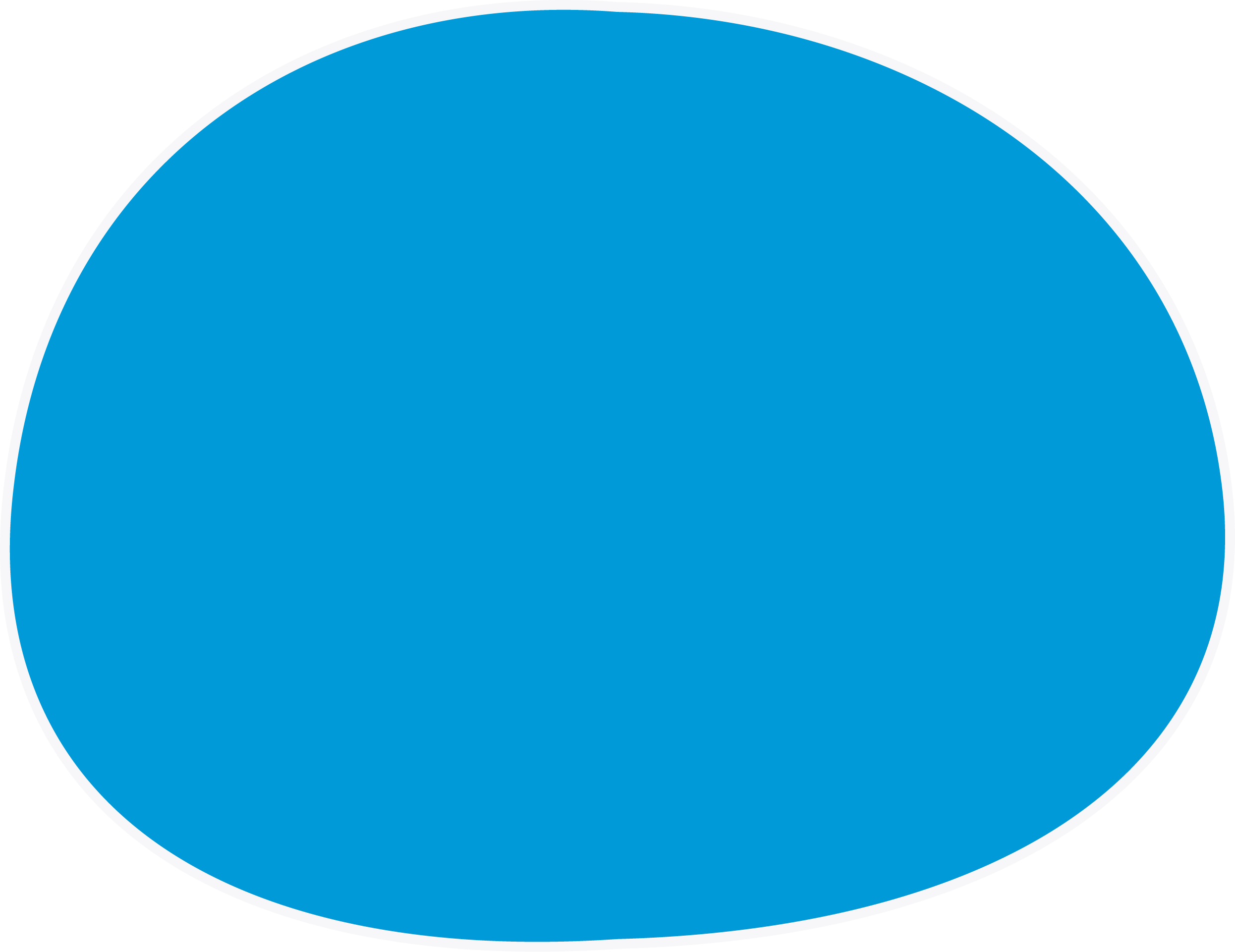 Iš kur atsiranda ir kur dingsta vanduo?
STEAM
3 Klasė 
Vandens apytakos ratas
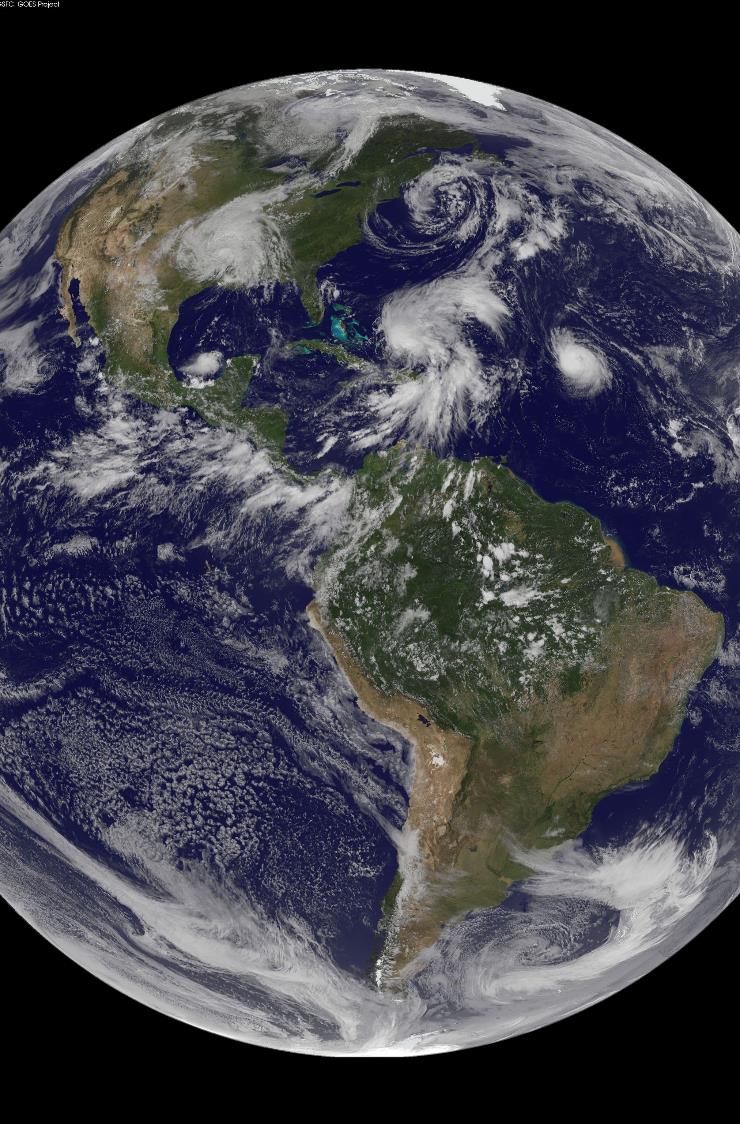 Ar žinojai, kad..?
Kiekvienas vandens lašelis yra perdirbtas daugybę kartų- „naujo“ vandens nėra!
Vandens tūris Žemėje yra 1.386 mln. km³!
Beveik 97% mūsų planetos vandens yra vandenynuose! Taigi, tik 3% vandens yra gėlas, be druskos.
Vandenynai dengia beveik 71% Žemės paviršiaus. Vanduo atspindi mėlynus šviesos spindulius, todėl iš kosmoso jis matomas mėlynos spalvos.
[Speaker Notes: Image from https://www.universetoday.com/wp-content/uploads/2010/03/A-Stormy-Atlantic.jpg]
Vandens apytakos ratas
Pasikartokim vandens apytakos rato etapus
[Speaker Notes: https://youtu.be/zBnKgwnn7i4]
Vandens apytakos ratas
Pasikartokim vandens apytakos rato etapus
[Speaker Notes: https://youtu.be/zBnKgwnn7i4]
Vandens apytakos ratas
garavimas
Garavimas - saulė šildo vandenį sausumoje, upėse, ežeruose ir jūrose ir paverčia jį vandens garais. Vandens garai pakyla į orą.
kondensacija
Kondensacija - kai vandens garai pakyla aukštai į dangų, jie atvėsta ir vėl virsta skysčiu (vandens lašeliais), sudarydami debesis.
krituliai
Krituliai - kai vandens lašeliai debesyse susijungia ir tampa per dideli ir sunkūs, kad oras juos sulaikytų, jie nukrenta atgal į Žemę kaip lietus, sniegas, kruša ar šlapdriba.
Nutekėjimas – vanduo surenkamas ežeruose, upėse ir bėga atgal į jūrą. Visas procesas prasideda iš naujo.
nutekėjimas
Susigėrimas – kritulių vandens nubėgimas į požeminius vandenis.
susigėrimas
[Speaker Notes: Evaporation accounts for about 90% of the water in the air with transpiration accounting for most of the other 10%.]
Vandens apytakos ratas
1. Grupelėse sukonstruokite savo vandens apytakos rato modelį.

Nuspręskite:  
Kas bus jūsų saulė?
Kaip pavaizduosite vandenį: upę, jūrą 
Kaip sumodeliuosite kalnus, šlaitus, žemę?
Kokie bus jūsų augalai?
Pažymėkite savo modelyje visus vandens apytakos rato etapus:
garavimas
kondensacija
krituliai
nutekėjimas 
susigėrimas
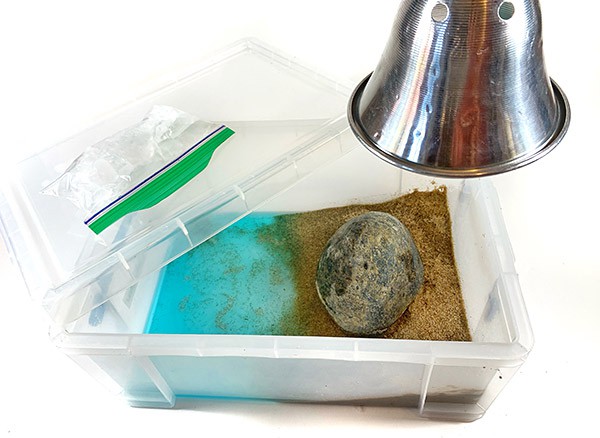 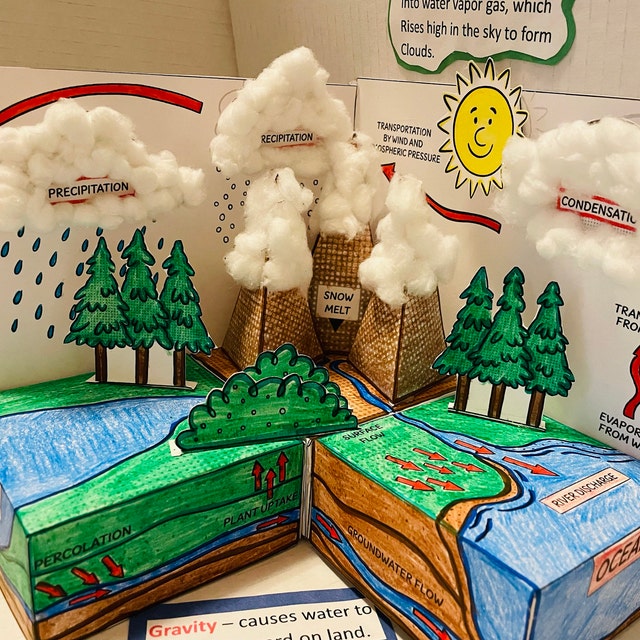 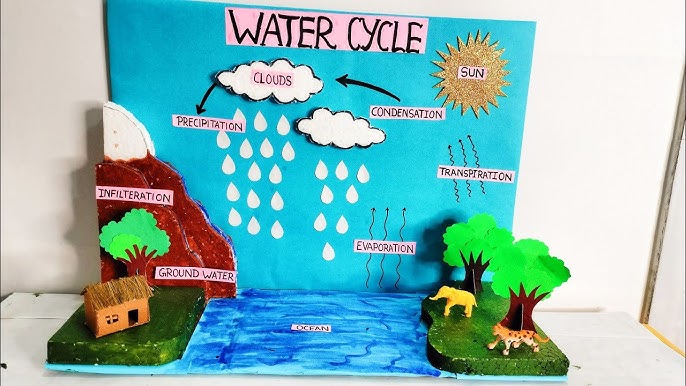 Kaip galima surinkti ir panaudoti lietaus vandenį?
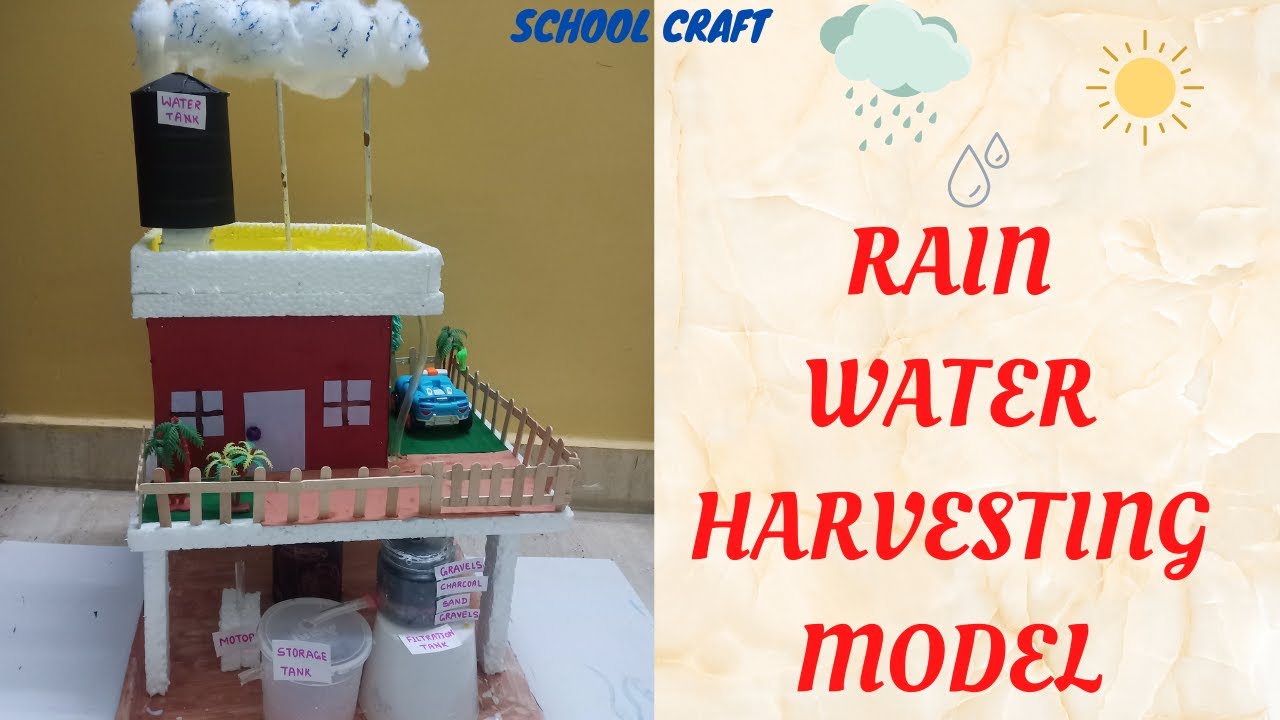 Sukurkite lietaus surinkimo sistemos dizainą ir sukonstruokite veikiantį modelį.
Pagalvokite:
Kokios formos ir iš ko pagamintas bus jūsų namo stogas?
Kaip lietaus vanduo sutekės į surinkimo vietą?
Iš ko gaminsite latakus?
Kam galėtumėte panaudoti lietaus vandenį?
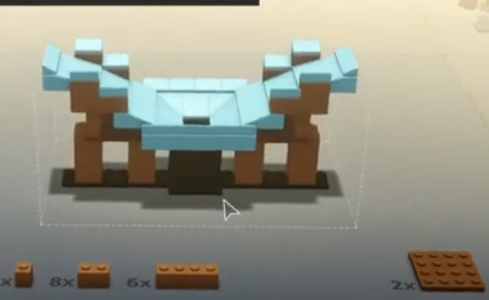 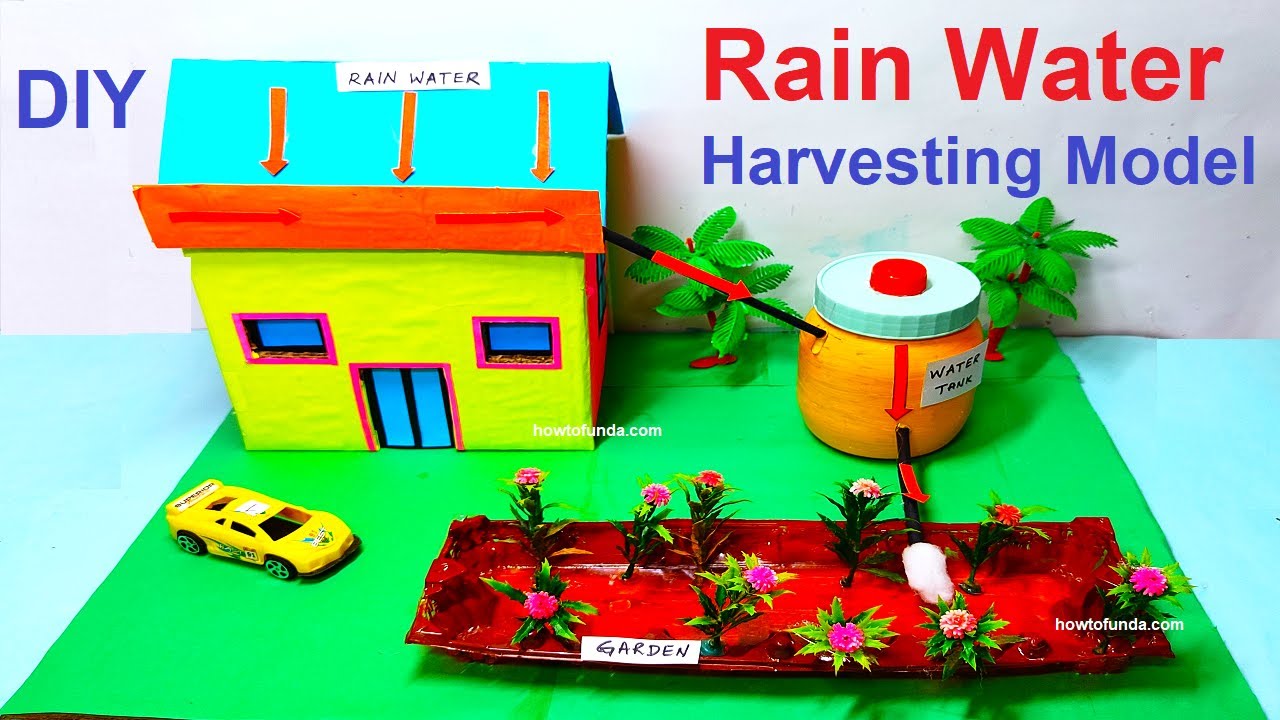 Krituliai Lietuvoje per paskutinius metus
https://www.meteo.lt/klimatas/lietuvos-klimatas/krituliai/
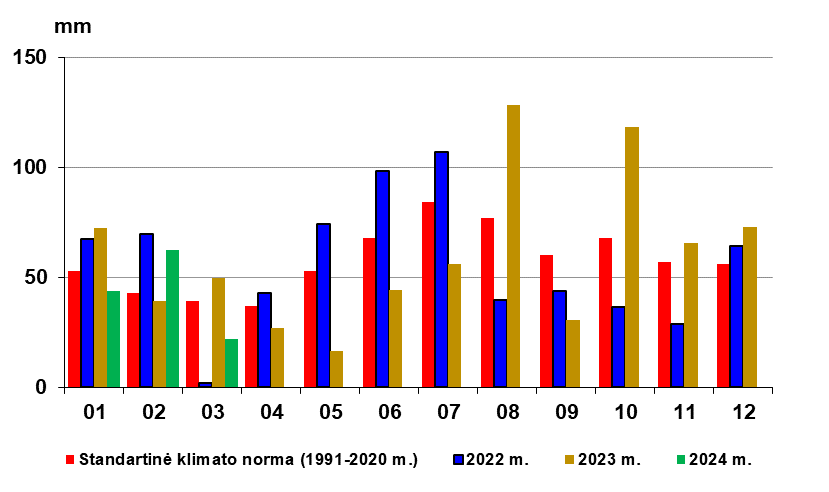 Kaip meteorologai matuoja kritulių kiekį?
Kritulmatis
Kodėl prietaisas pakeltas nuo žemės ant metalinės kojos?
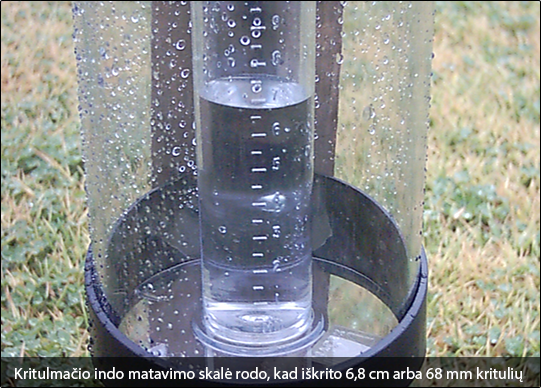 Kokie matavimo vienetai naudojami? 
Ar visada 1mm = 1 ml?
Kaip įsitikinti?
Pasigaminkite kritulių matavimo prietaisą
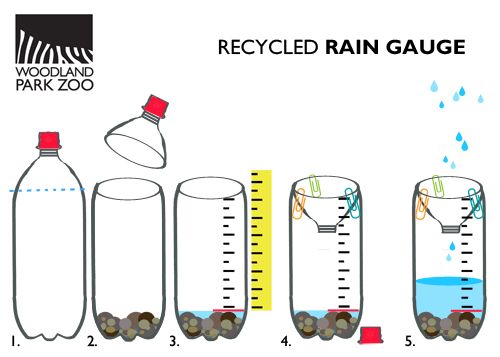 Jums reikės: 
Plastikinio butelio
Akmenukų
Lipnios juostos
Liniuotės
Nenusiplaunančio žymeklio
Instrukcijos: 
Nupjaukite plastikinio butelio viršų. 
Įdėkite keletą akmenų į butelio dugną. 
Liniuote ir žymekliu subraižykite skalę ant buteliuko. 
Pasukite nupjautą viršų aukštyn kojom ir priklijuokite ar sąvaržėlėmis prisekite jį prie butelio. Į butelį įpilkite vandens, kol jis pasieks apatinę pažymėtą juostelę. 
Padėkite lietaus matuoklį lauke, kur jis gali surinkti vandenį, kai pradeda lyti. 
Pasibaigus lietui/ dienai, patikrinkite ir lentelėje pasižymėkite, kiek pakilo vanduo.